ЛУЧШИЕ ПРАКТИКИ НАСТАВНИЧЕСТВА-2024
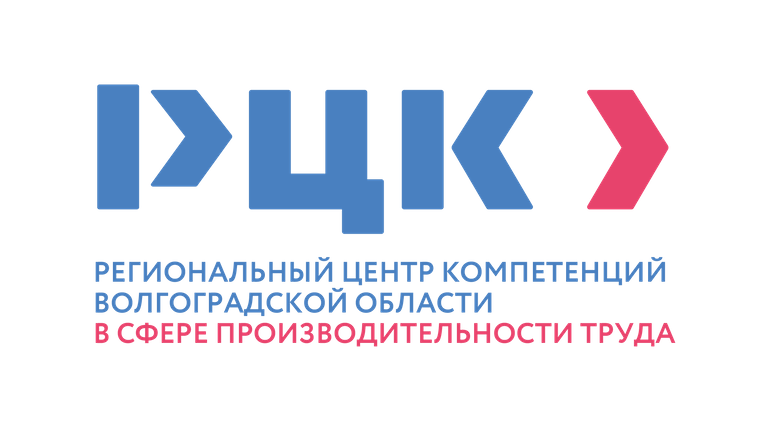 Картинка (фотография), характеризующая номинацию
"Лучшие практики наставничества по повышению производительности труда"
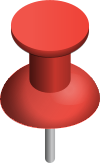 Номинация "Лучшие практики наставничества по повышению производительности труда" - реализация практик, направленных на передачу знаний и навыков от наставника обучающемуся сотруднику за счет применения прорывных технологий и цифровых решений, целью которых является повышение производительности труда в организации, а также практик, направленных на сохранение и передачу ключевых знаний и навыков в организации, повышение степени готовности работников к занятию целевой должности, по формированию стратегического мышления
Краткая информация о реализуемой наставником практики наставничества (2-3 предложения)
ФИО наставника
Логотип предприятия
Фото наставника
Должность наставника
Суть практики наставничества
Адаптация новых сотрудников к системе непрерывного улучшения, создание кадрового резерва, создание у персонала ориентированного мышления, направленного на повышение производительности труда
Целевая аудитория
Операторы технологической линии, упаковщики
Предпосылки для запуска практики наставничества
Необходимость в оказании помощи в адаптации новых сотрудников;
высокий коэффициент текучести кадров;
низкий уровень теоретических и практических знаний сотрудников предприятия и вновь принятых сотрудников в области бережливого производства.
ЗАДАЧИ ПРАКТИКИ НАСТАВНИЧЕСТВА
Оптимизация производственных процессов с целью сокращения времени
Фотография (процесс производства, реализации, перемещения продукции (товара).
Формирование и развитие позитивного отношения сотрудников к обучению внутри компании
Формирование квалификационного кадрового состава предприятия и его стабилизация
МЕТОДИКИ И ИНСТРУМЕНТЫ
Вовлечение
Обучение
Вовлечение в рабочие группы проектов по улучшению на предприятии
Обучение на рабочем месте, проведение тренингов
Поддержка
Оказание методической помощи, совместная разработка способов решения поставленных задач
Результативность практики
БЫЛО
Фотография
Экономический эффект от реализации практики наставничества

Рентабельность реализации проекта

Охват практикой наставничества

Процент участия наставника

Иные показатели, количественно характеризующие практику наставничества
СТАЛО
Фотография